Introduction : Comment sont présentés dans les médias les grands problèmes de développement et d’environnement ?
L’exemple de Home, réalisé par Yann Arthus-Bertrand en 2009.
Synopsis : En 200 000 ans d'existence, l'homme a rompu l'équilibre sur lequel la Terre vivait depuis 4 milliards d'années. Réchauffement climatique, épuisement des ressources, extinction des espèces : l'homme a mis en péril sa propre demeure. Mais il est trop tard pour être pessimiste : il reste à peine dix ans à l'humanité pour inverser la tendance, prendre conscience de son exploitation démesurée des richesses de la Terre, et changer son mode de consommation. 

http://www.allocine.fr/film/fichefilm_gen_cfilm=128179.html
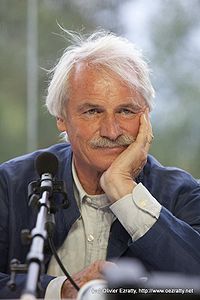 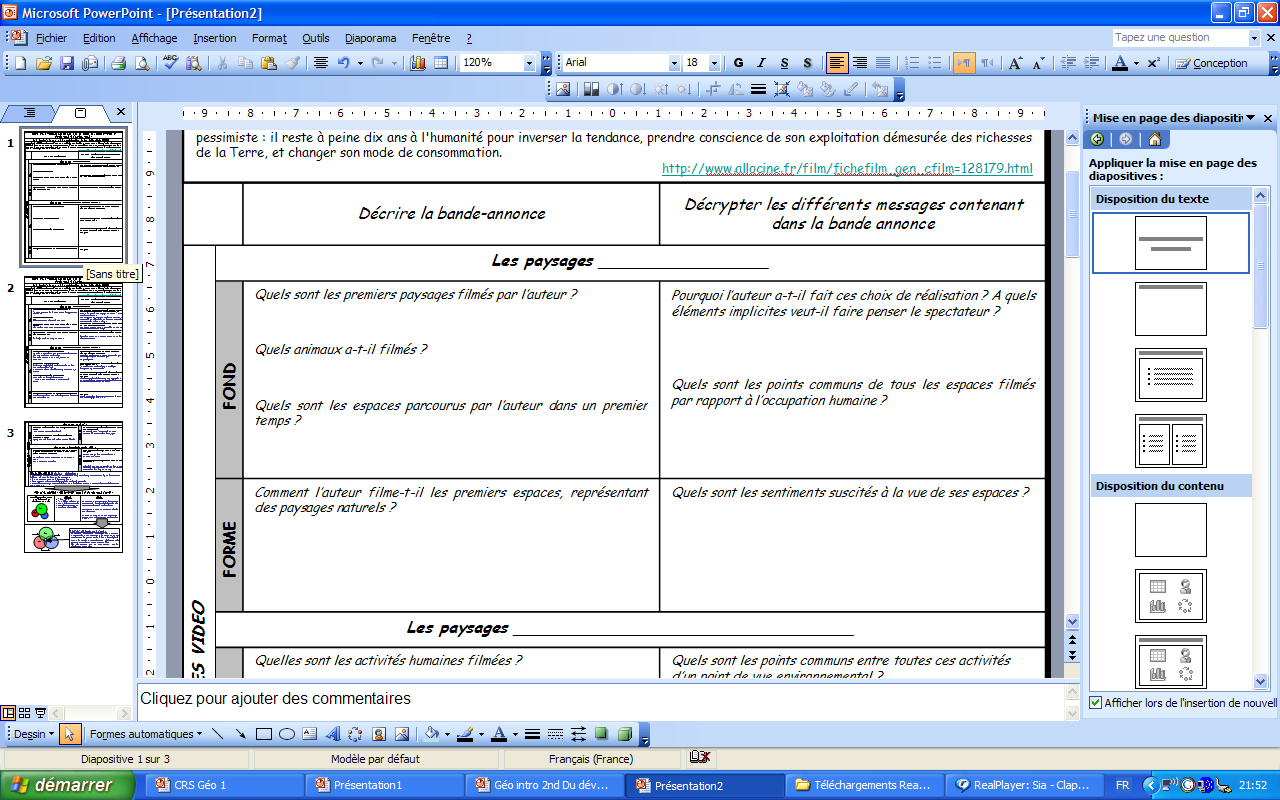 « naturels »
Paysages grandioses (forêt dense, chutes d’eau gigantesques, savanes …)
Montrer la beauté des paysages terrestres ; des espèces ou des paysages menacées de disparition à cause de l’Homme (réchauffement climatique, fonte de la banquise, surpêche …)
Éléphants, dauphins, baleines, flamands roses …
Des espaces sans homme ou très peu peuplés mais aussi des espaces soumis à un équilibre fragile.
L’Afrique, le monde arctique, des espaces semi-arides …
Beauté, admiration, une sorte de paradis qui pourrait être définitivement perdu.
En plongée, sous la forme de grand panorama
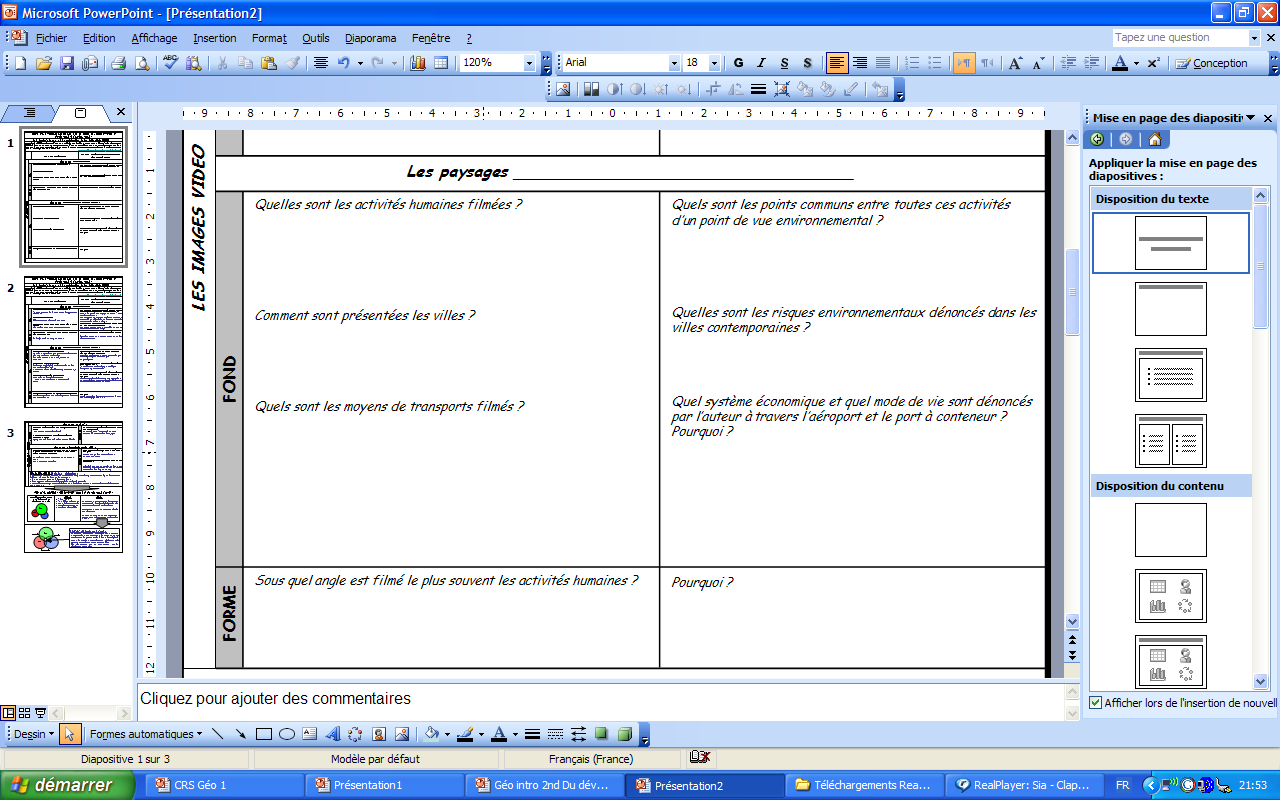 « transformés par la main de l’homme »
Agriculture moderne (haut rendement, machines, déforestation pour augmenter les terres cultivables) - extraction des matières premières (hydrocarbures) - commerce
Activités très polluantes, très consommatrices en énergies fossiles, gaspillage (immenses décharges)
Images négatives
Étalement urbain – inégalités sociales et spatiales entre les quartiers (bidonvilles / CDB) - Grandes disparités entre les villes des pays riches et des pays pauvres
Forte pollution atmosphérique, longs embouteillages (congestion), augmentation du GES
Automobiles pour les mobilités quotidiennes
Transport maritime pour le commerce international 
Avion
Dénonciation de la société de consommation et du mode de développement occidental fondé sur l’exploitation  (la surexploitation) des ressources fossiles.
Sentiment de malaise, d’angoisse que vient apaiser le retour aux « beaux paysages de la Terre ».
Succession saccadée et rapide de plans larges et de  plans courts, utilisation du zoom.
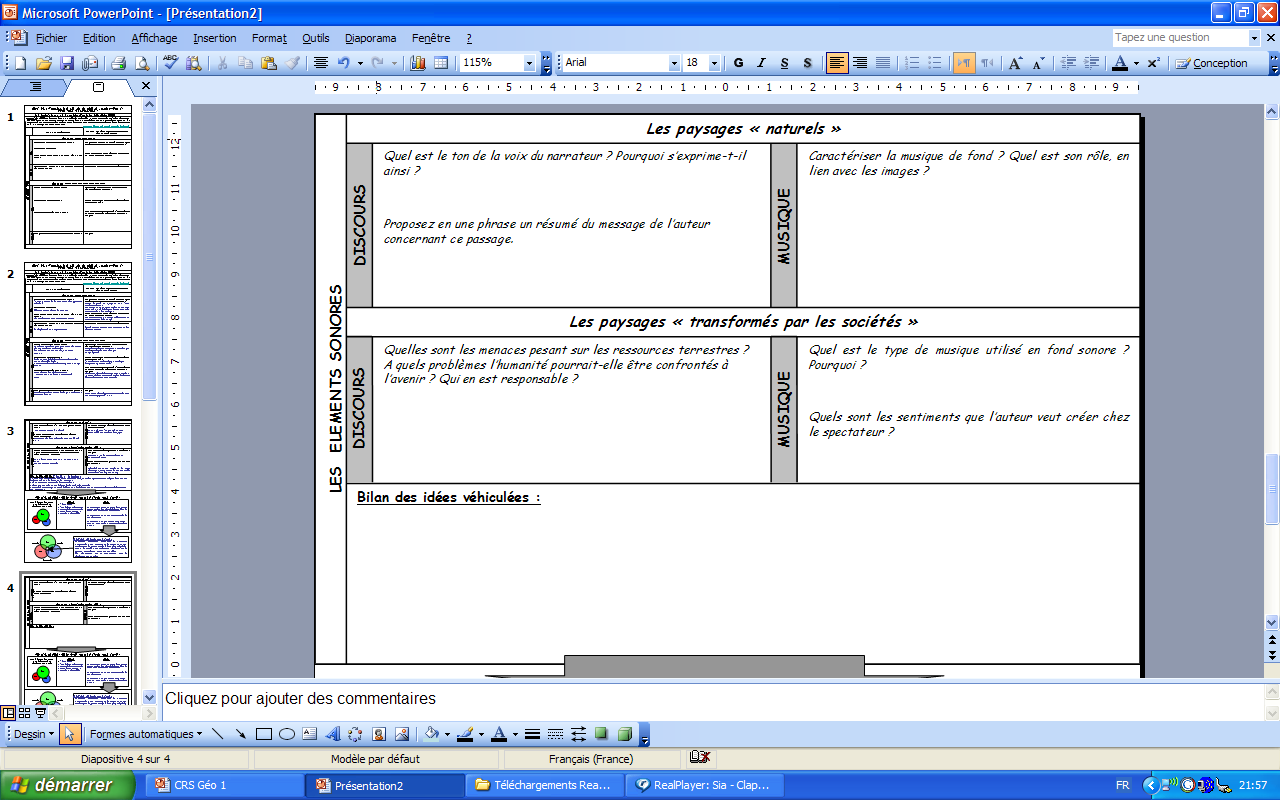 Ton monocorde, professoral et solennel


Depuis son arrivée, l’homme détruit l’harmonie naturelle de la Terre
Sorte de polyphonie – douceur du son
Renforcer l’émotion suscitée par les paysages
Musique très rythmée, très accentuée, cuivres - Sorte compte à rebours


Culpabilité des hommes suscitée par les propos alarmistes et catastrophistes. Faire réagir pour faire agir.
Vers un épuisement des ressources terrestres à très court terme.
Les hommes en sont responsables
Prévention ou catastrophisme ?
- Il faut protéger les milieux et les écosystèmes de l’action humaine (y compris le progrès) qui contribue à dégrader l’environnement (pollution, recul des forêts, épuisement des ressources …)
 L’Homme est un « parasite » pour la planète qui prolifère 
 L’homme est confronté à une crise écologique globale, dont il est le responsable.
 Les sociétés doivent changer de mode de développement car le développement moderne et occidental est nocif à la planète et ne pourra pas perdurer.
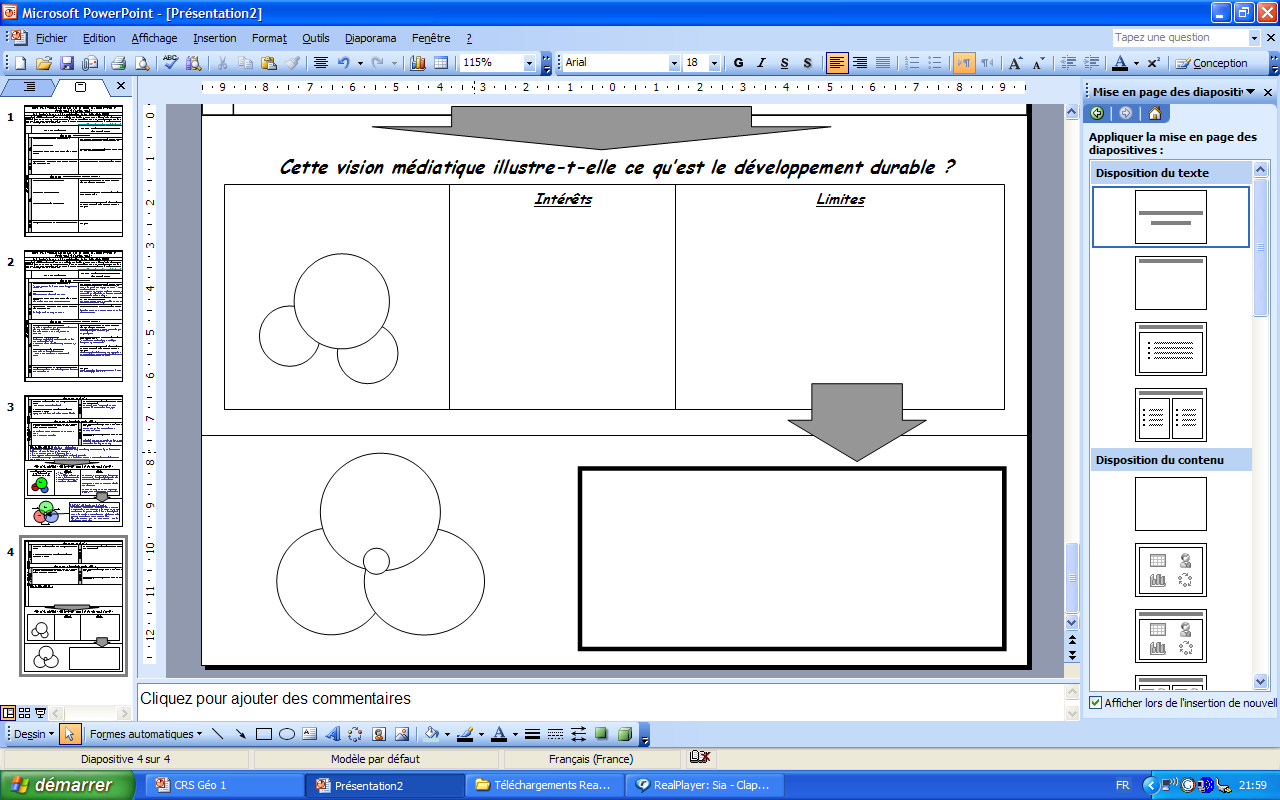 Env.
Soc.
Eco.
Env.
Soc.
Eco.
Non, il s’agit ici d’une vision très écolo-centré du développement durable
→  Non-prise en compte des besoins économiques et sociaux actuels : réduire les inégalités et améliorer le niveau de vie et le bien-être des populations.
→ Non-prise en compte des différences culturels entre les sociétés.
→ Non-prise en compte du défi démographique : comment répondre à plus de besoins vitaux actuels et à venir ?
Prévenir, avertir
 Faire réfléchir aux limites des modes de développement actuels 
 Inviter les citoyens à agir en prenant leurs responsabilités
Définition du Développement durable :
 Concilier l’efficacité économique (la croissance et le niveau de vie des populations), la justice sociale (réduire les inégalités, assurer le bien-être des populations) et la gestion raisonnée des ressources naturelles
Pas de développement durable sans développement humain
Vivable
Viable
Équitable